SECURITY AND DEFENCE PROGRAMM
MILITARYENGINEERING
Task Fulfilled by Czech Army Engineer Troops
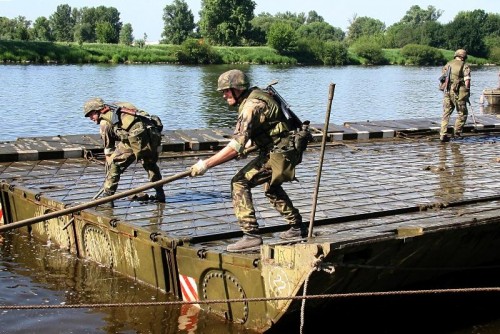 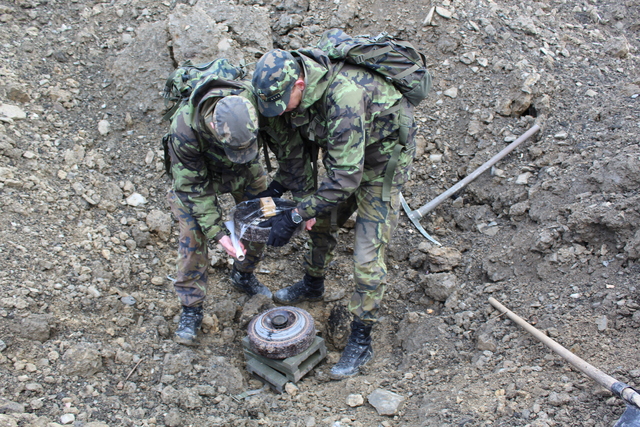 Engineer Support Department
MAJ. Ing. Jaroslav ZÁLESKÝ, Ph. D.
THE LESSON CONTENT PLAN
Questions answering (if any);
Assignment of  individual work;
Independent work of students;
Partial conclusions Formulation

Notice: 
  You may have questions any time during the lesson.
Engineer Support Department
MAJ. Ing. Jaroslav ZÁLESKÝ, Ph. D.
ANY QUESTIONS?
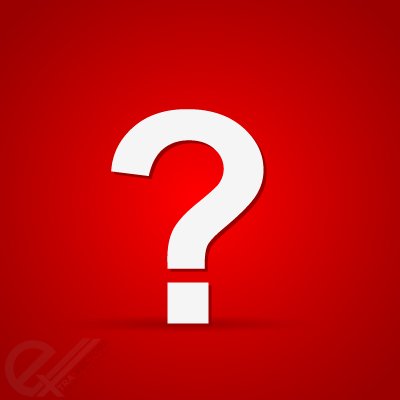 Engineer Support Department
MAJ. Ing. Jaroslav ZÁLESKÝ, Ph. D.